The Power of Communication
How effective communication can transform relationships
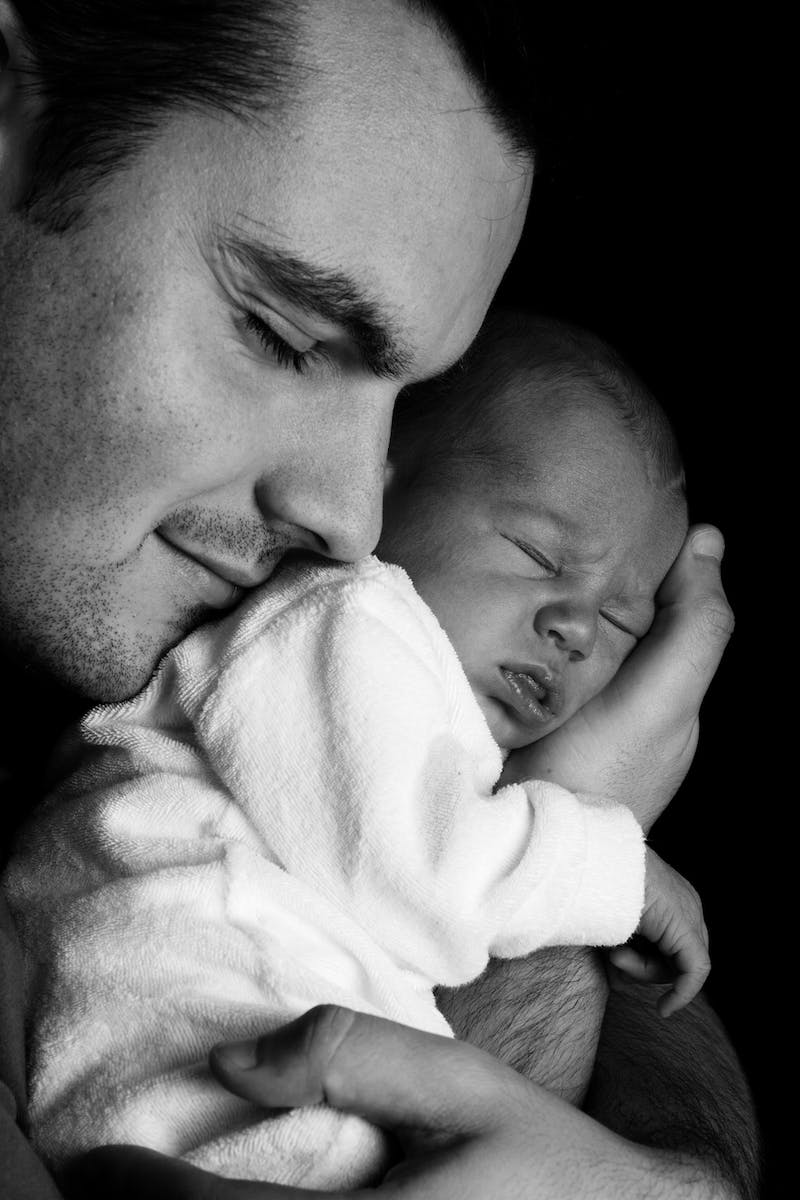 Understanding Communication
• Communication is the foundation of human interaction
• It involves the exchange of information, ideas, and emotions
• Effective communication fosters deeper connections
• Poor communication can lead to misunderstandings and conflicts
Photo by Pexels
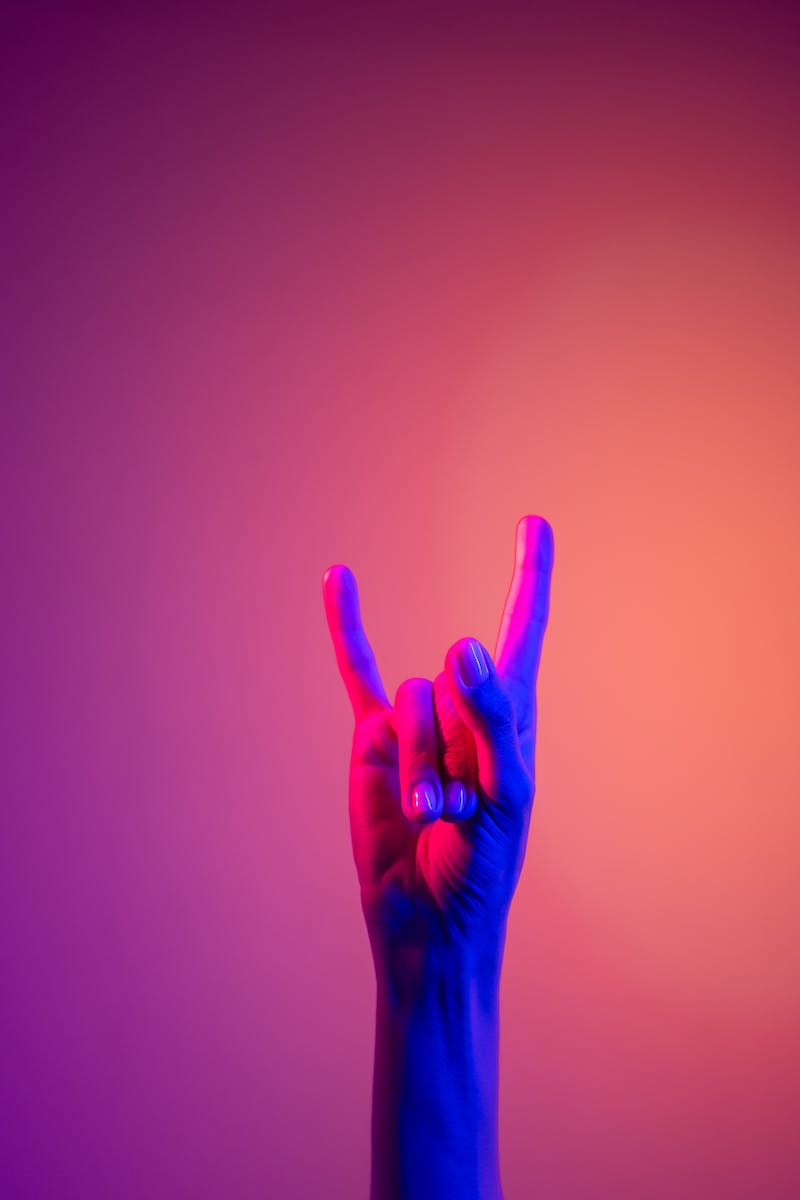 Verbal and Non-Verbal Communication
• Verbal communication refers to the use of words
• Non-verbal communication includes body language, facial expressions, and gestures
• Both verbal and non-verbal cues are crucial for effective communication
• Understanding non-verbal signals can lead to a deeper understanding of the message
Photo by Pexels
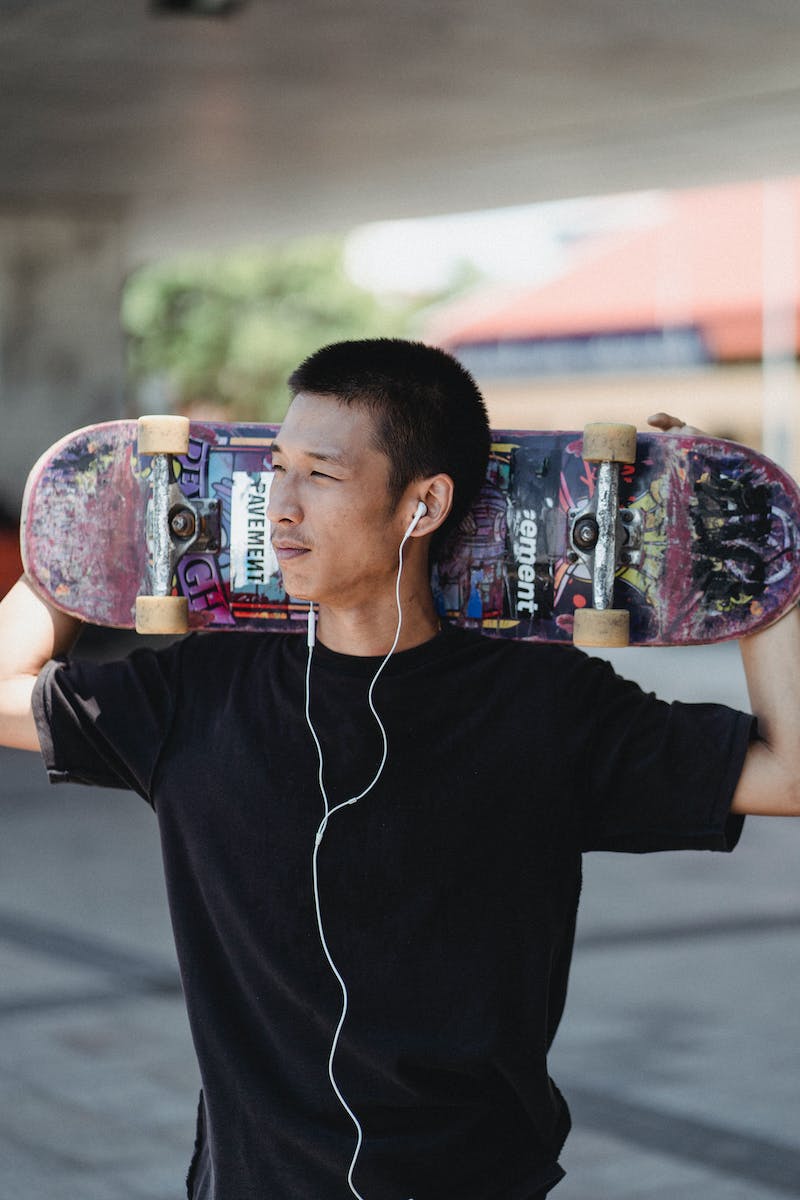 Active Listening
• Active listening involves fully focusing on and understanding the speaker
• It includes providing verbal and non-verbal feedback
• Active listening builds trust and encourages open dialogue
• It shows respect and validates the speaker's feelings
Photo by Pexels
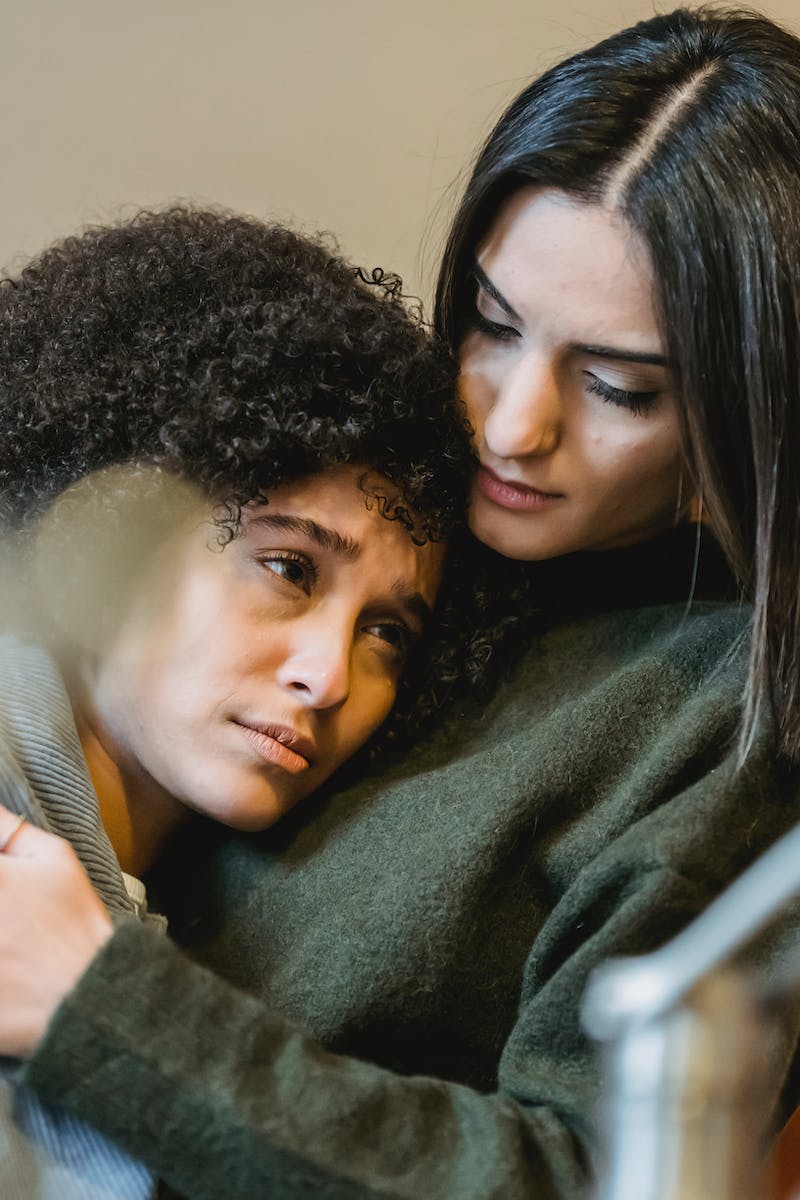 Developing Empathy
• Empathy is the ability to understand and share the feelings of another
• It involves putting oneself in another person's shoes
• Developing empathy enhances communication and strengthens relationships
• Empathy promotes understanding and reduces conflicts
Photo by Pexels
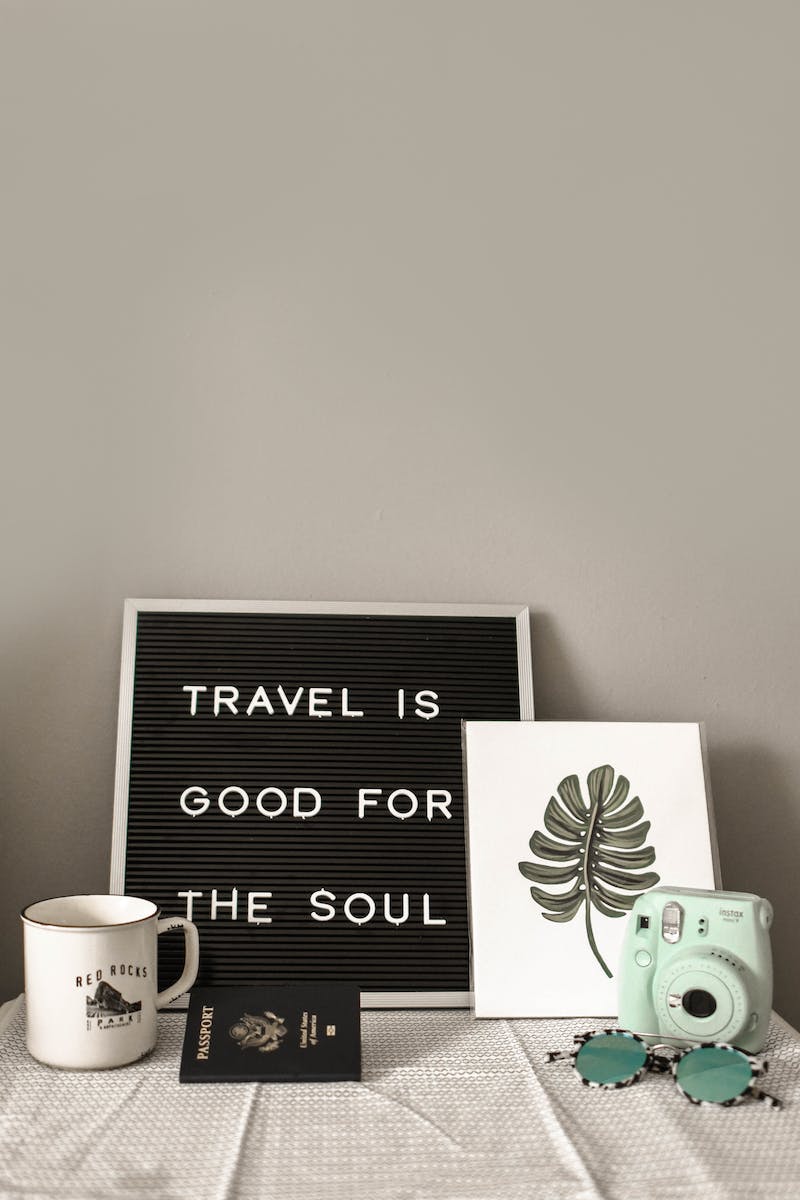 Overcoming Barriers
• Effective communication can be hindered by barriers
• Barriers include language barriers, cultural differences, and emotional barriers
• Awareness and active effort are needed to overcome these barriers
• Seeking clarification and practicing patience can help
Photo by Pexels